ПРЕДЛОЖЕНИЕ. ТЕКСТ.
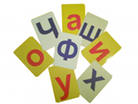 РАБОТА С ДЕФОРМИРОВАННЫМ ТЕКСТОМ
Отгадайте загадку:
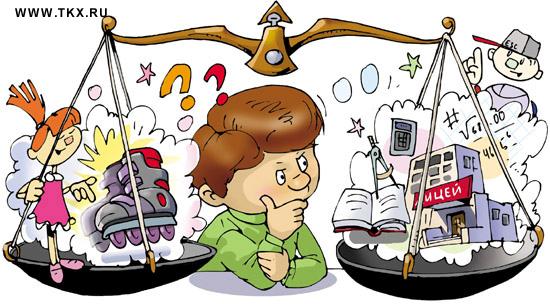 БЕЛЫЙ НА БЕЛОМ НАПИСАЛ,ГДЕ БЕГАЛ.РЫЖАЯ ПРОЧТЁТ —БЕЛОГО НАЙДЁТ.
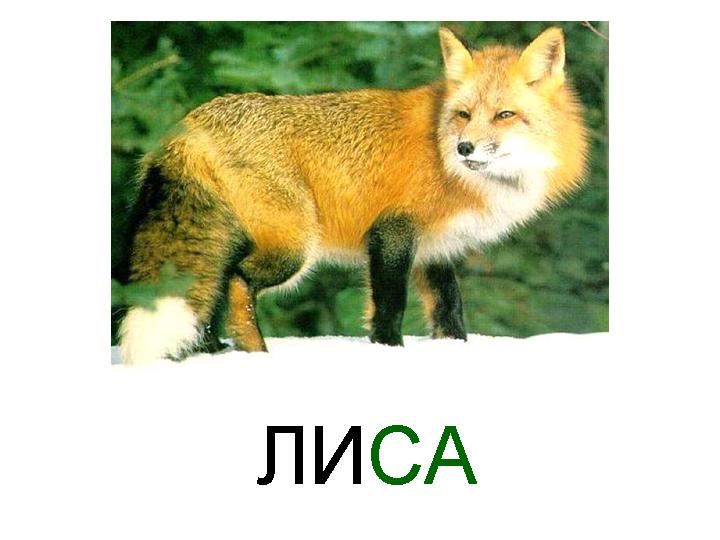 ВНЕШНИЙ ВИД.
Лиса - осторожный и хитрый зверь.
Шерсть на ней длинная и пушистая.
Мордочка у лисы красивая.
Особенно хорош хвост. 
Он переливается на солнце рыжими искрами
УСЛОВИЯ ОБИТАНИЯ.
Лиса живет в лесу. 
Она выкапывает глубокие норы.
Лисицы роют их сами, или  занимают норы барсуков, сурков.
ОСОБЕННОСТИ ПИТАНИЯ.
Питается лиса косулями, зайцами  и даже жуками.
Она очень любит мышей.
Лиса может поедать груши, сливы и прочие плоды. 
Лисица — великолепный охотник.
Написание синквейна.
1 стр. – одно слово – существительное (тема синквейна);
2 стр. – два прилагательных, раскрывающих тему;
3 стр. – три глагола, описывающие действия по теме;
4 стр. – «крылатое» выражение, цитата, фраза, предложение из нескольких слов, показывающее своё личное отношение к теме;
5 стр. – слово-резюме, итог, вывод, своё личное отношение к теме.
СИНКВЕЙН.
Лисица.
Пушистая, хищная.
Охотится, питается, роет.
Лиса – рыжая охотница.
Плутовка.
СПАСИБО ЗА ВНИМАНИЕ!
Презентацию подготовила 
Борщевич  Лариса  Александровна  
Учитель начальных классов
ГОУ СОШ № 509 г. Москвы.